Зимна Приказка
Тема:Числата до 10- количествено съотнасяне,сравняване,математически действия.
Автор: ст.уч.Росица Донкова ДГ19,,Щурче“ IVАгр. гр.Хасково
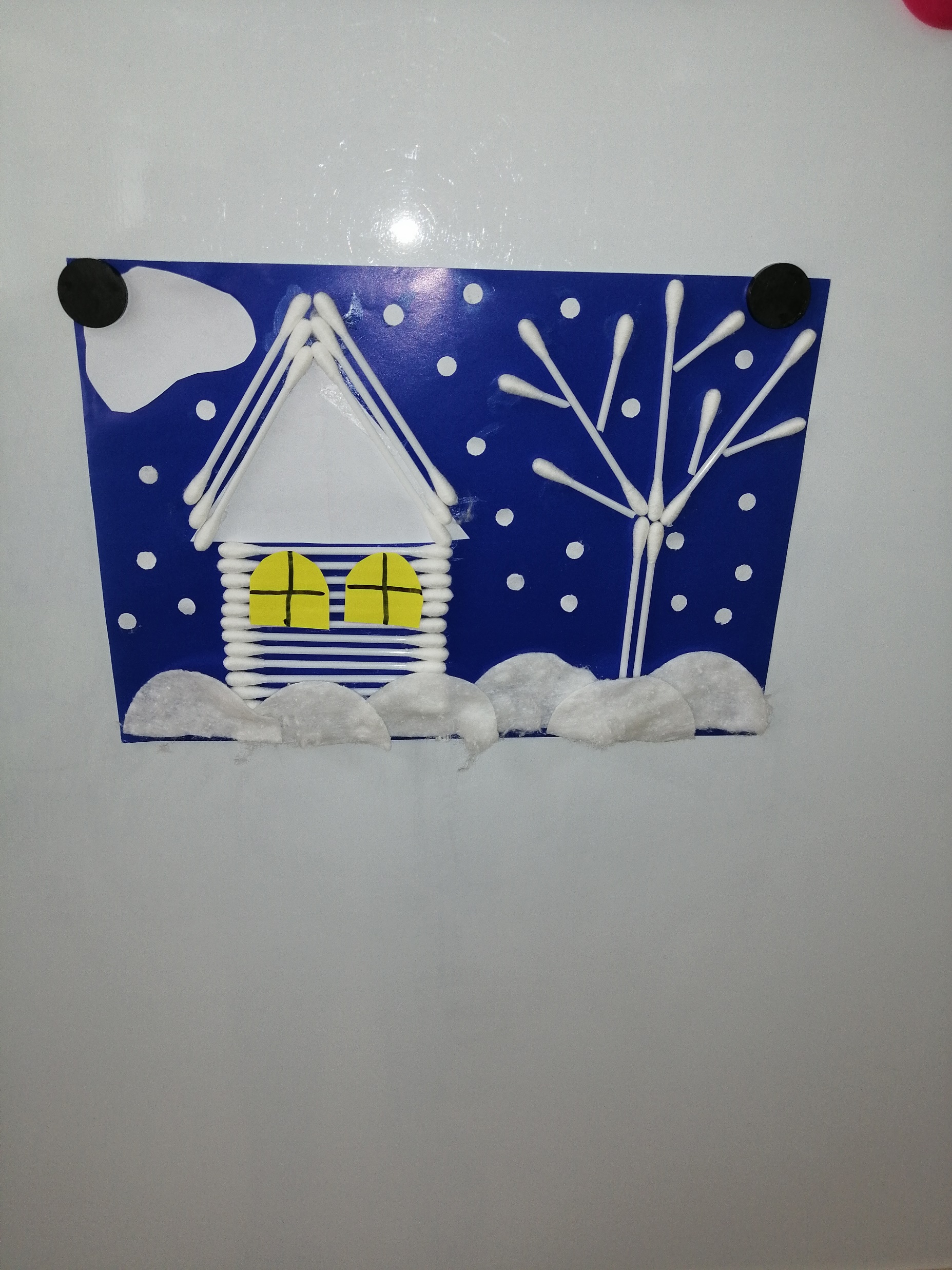 Образователни цели:
 -Разбира принципа за изграждане на редицата на естествените числа.
 -Познава количествената характеристика на числата до 10.
 -Определя мястото на числата до 10 в редицата на естествените    числа
 -Брои в прав и обратен ред.

Образователни направления:Математика,Околен свят,Труд.констр.дейност,БЕЛ.

Място на провеждане: Занималнята на IV,,A“гр.  ,,Слънчица“
Деца: Билингви 6-7г.,едно дете със СОП
Кратко описание на урока:
Започваме с кратка беседа.Занималнята е добре онагледена и подготвена за урока. Песен за числата.Гатанки.Въвеждам децата в света на числата.(ситуацията е за затвърждаване на знания с въвеждане на дървени елементи  - Монтесори и метода работа по зони)Децата подреждат числова редица,броят в прав и обратен ред до 10.За по добра нагледност и като момент на изненада за задържане на интереса на децата, въвеждам дървените елементи по Монтесори.Вторият етап от ситуацията е разделяне на децата по зони. И завършваме ситуацията с практическа част.
Започваме с беседа:Разкажи своята невероятна история.
Историята на 10-те шарени пръчки.
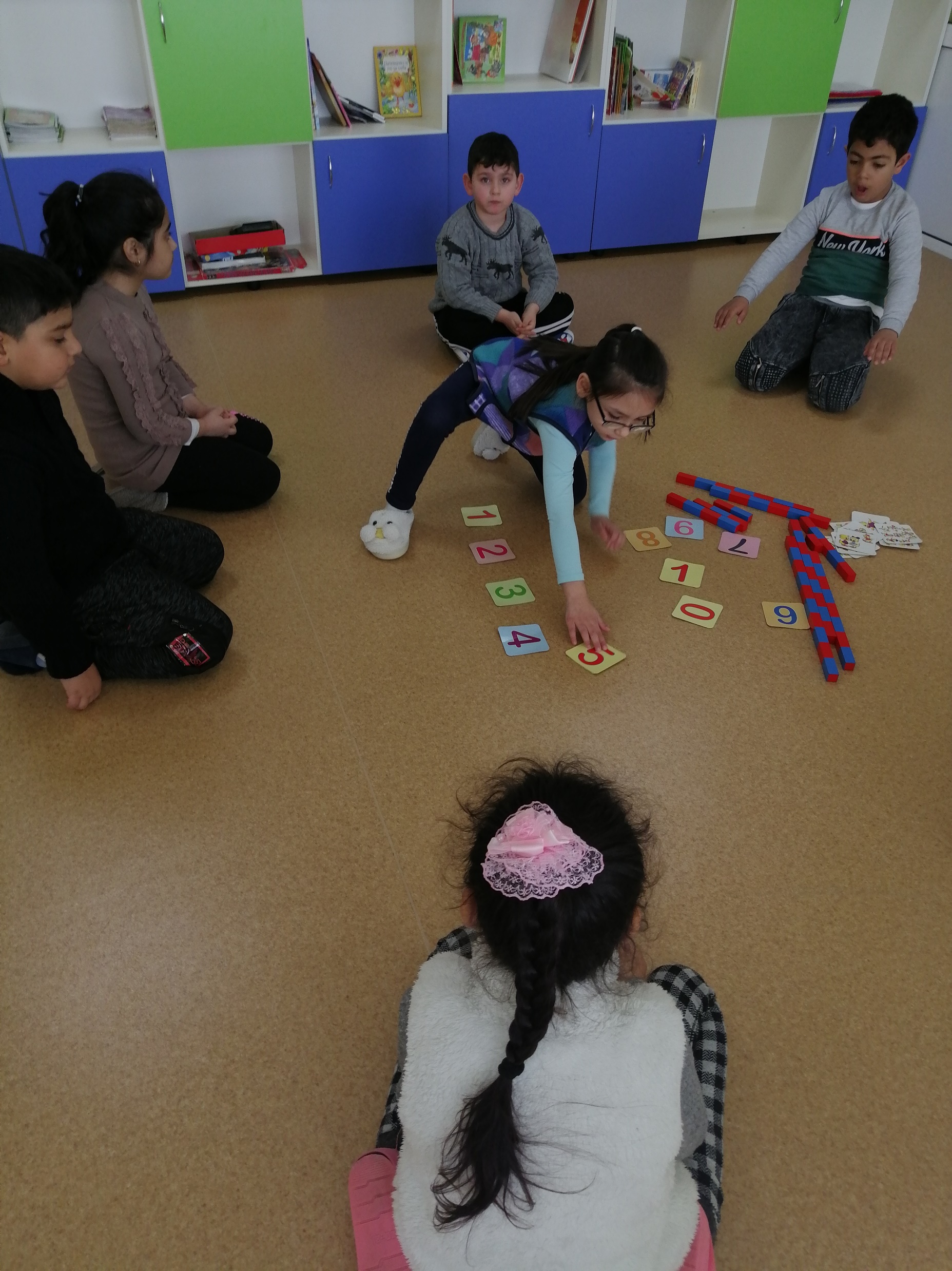 Аз работя в зоната.
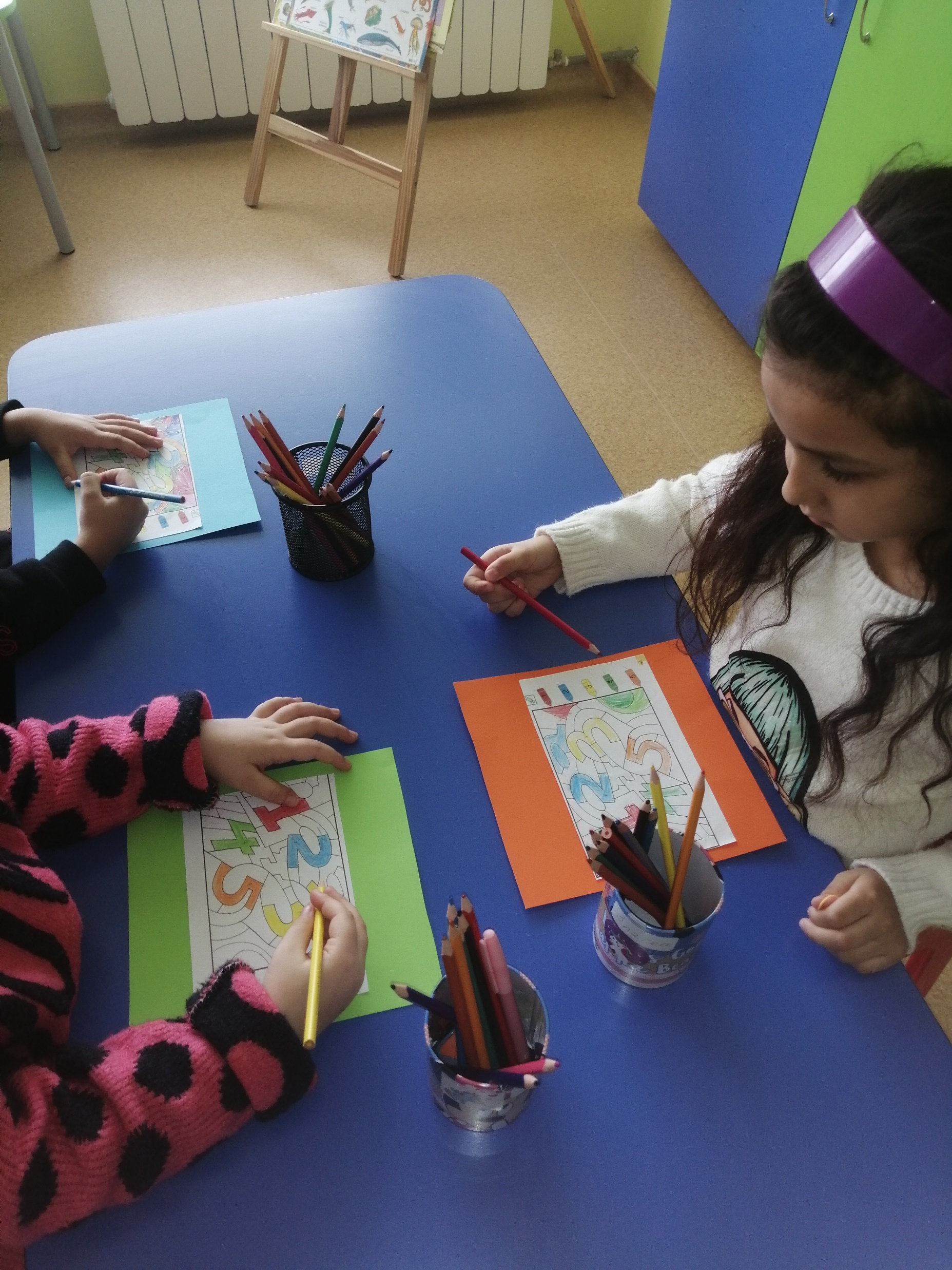 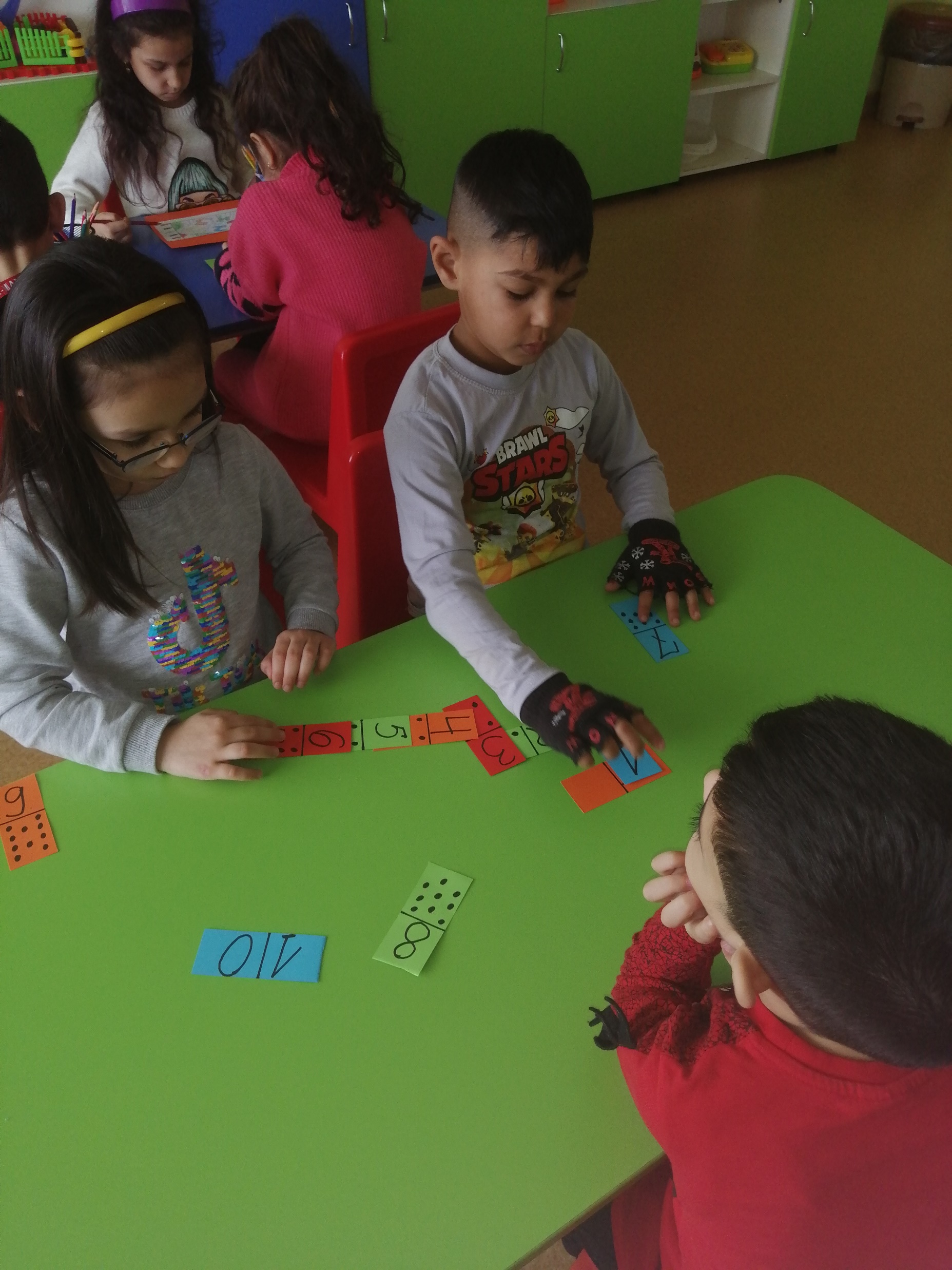 Колко фигурки ще сложа???
Аз играя  домино !!!
Аз открих шарените цифри !!!
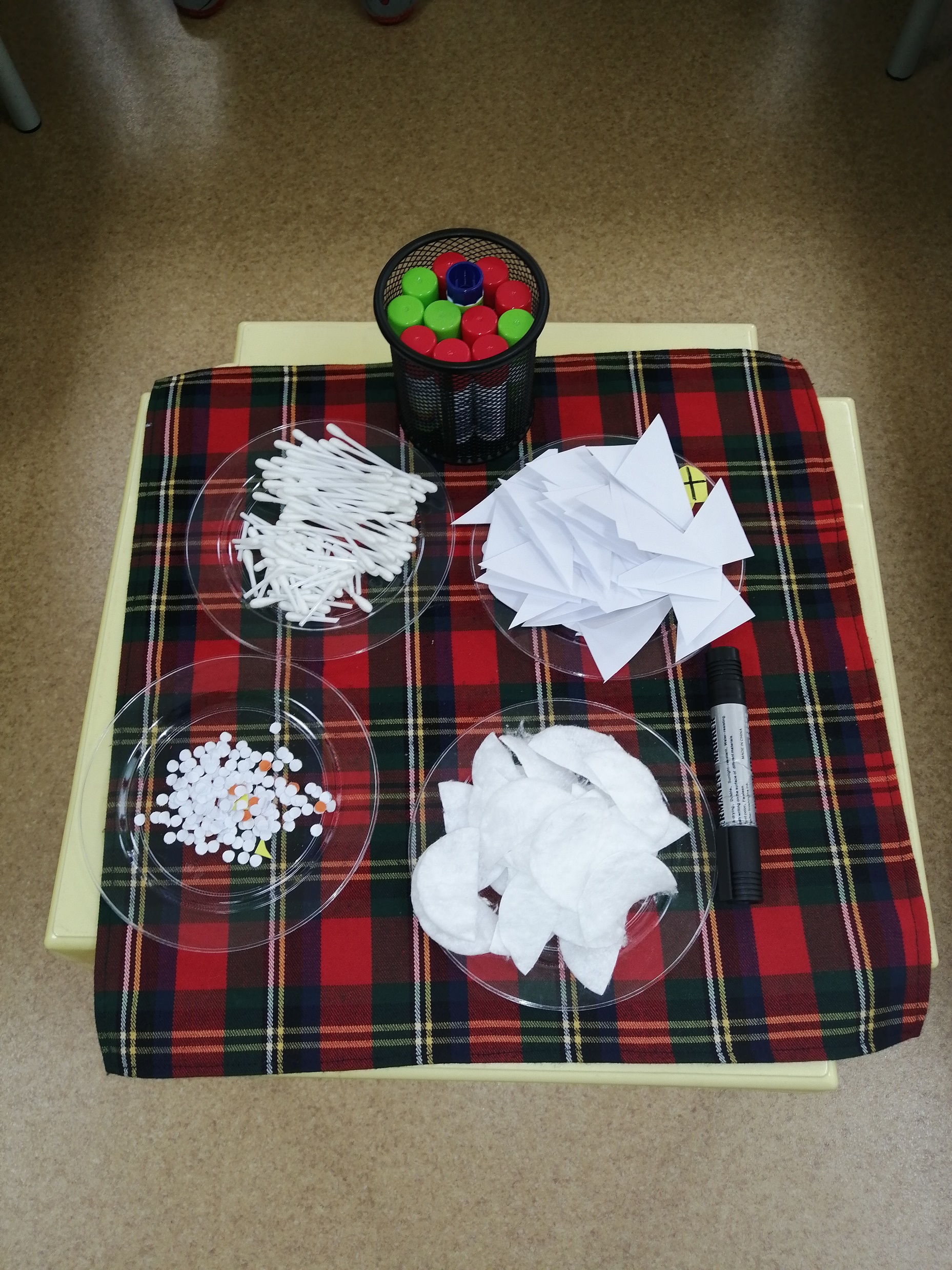 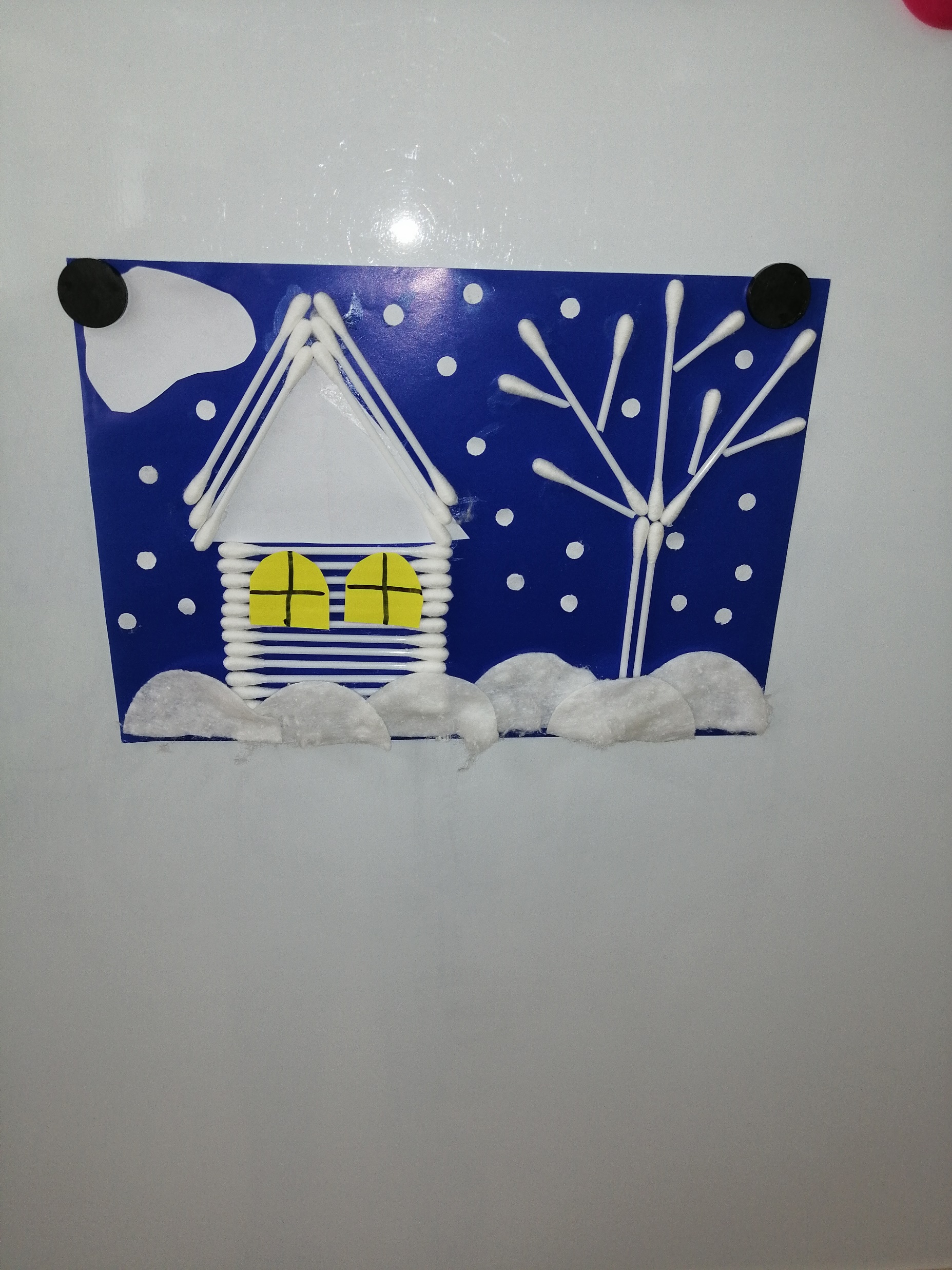 Къщичка от клечки!          Вече мога да строя!
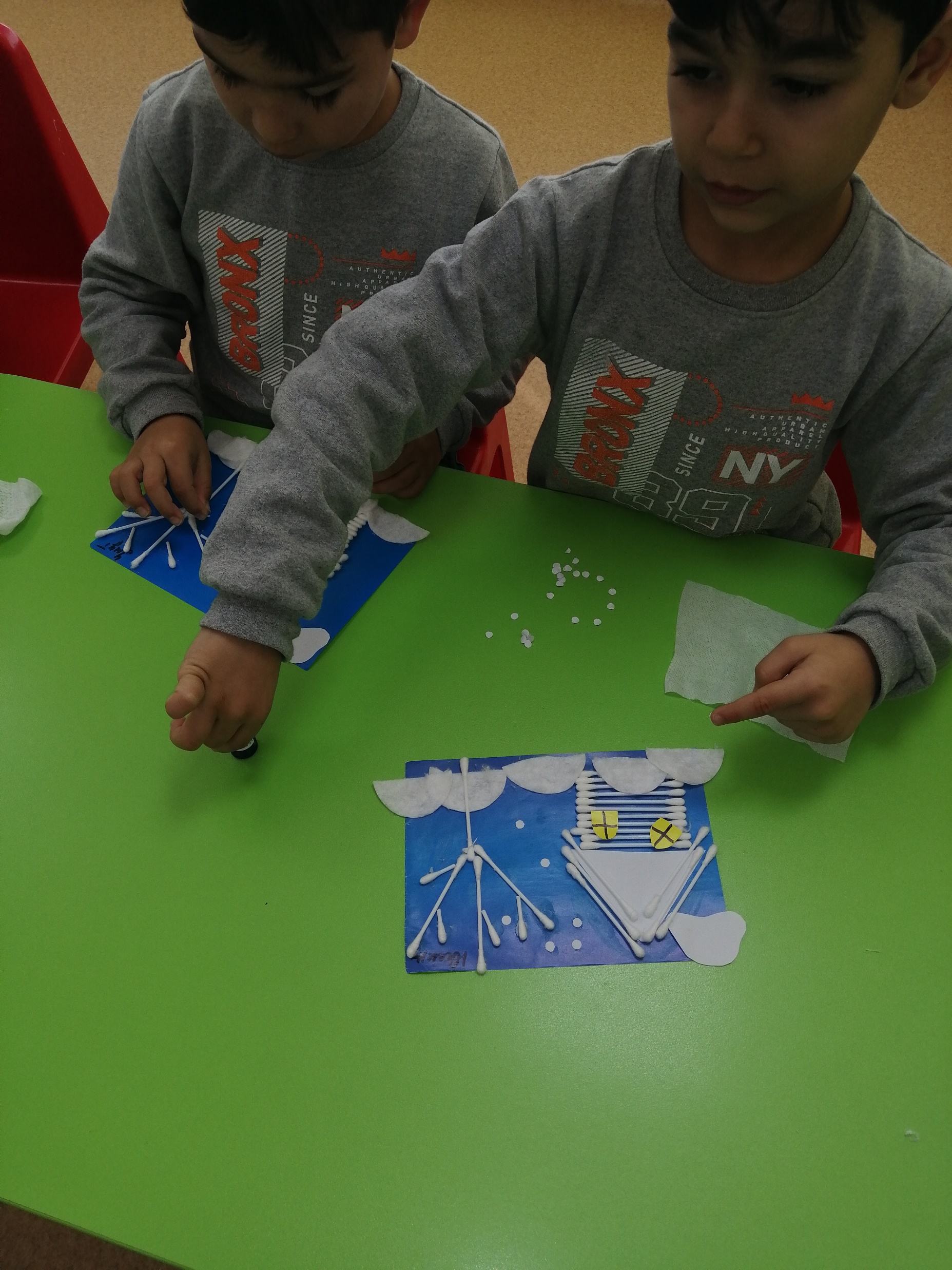 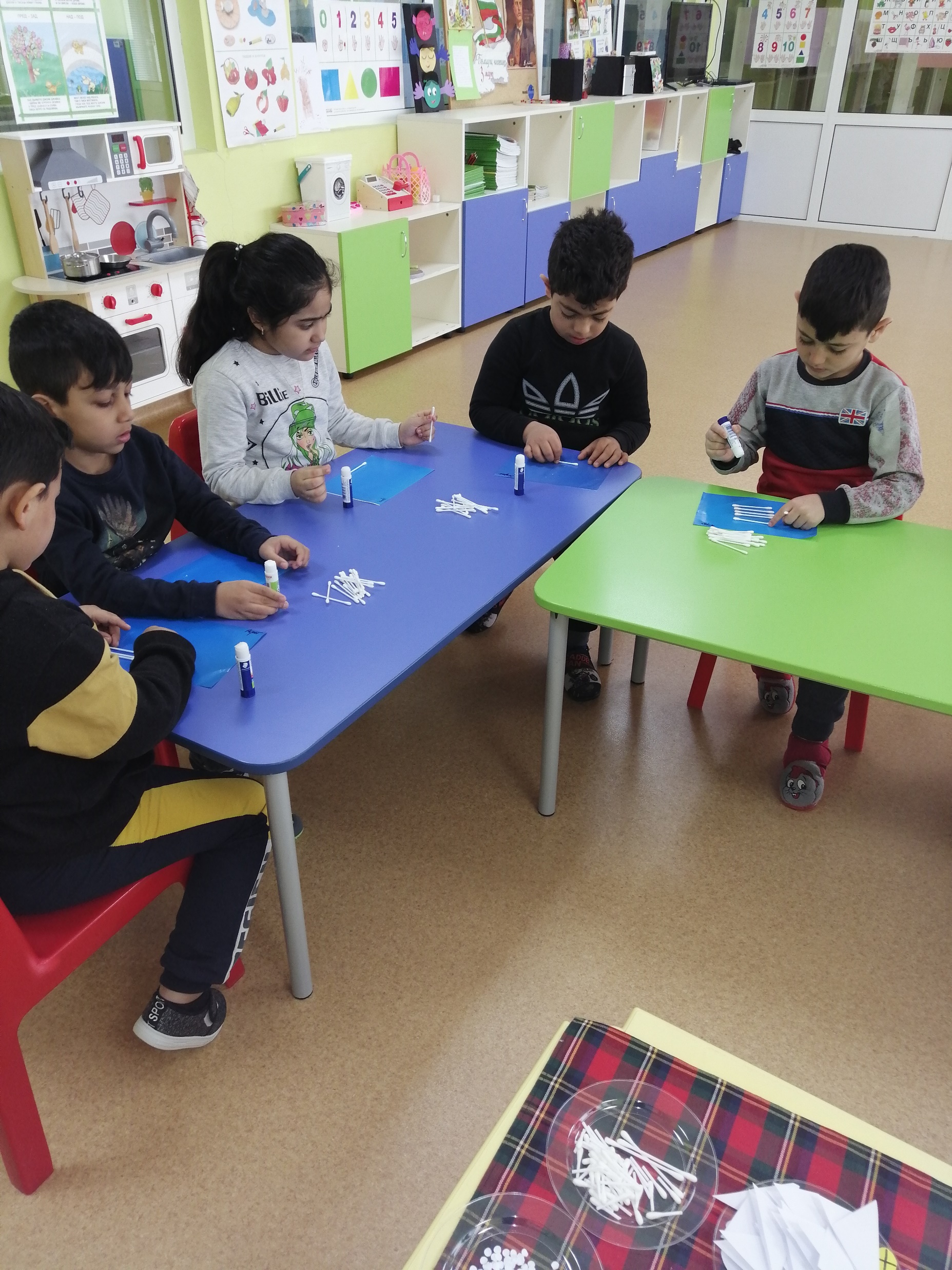 Използвани материали:картончета с цифри,дървени елементи-Монтесори,пласмасови фигури,табла,цветни листове,домино,клечки за уши,лепило.

Оценка и обратна връзка към децата :Поставените цели бяха постигнати.Децата са удовлетворени от своята работа,по уверени в своите знания и възможности,заредени с много положителни емоции.
Последващи ситуации за надграждане на знанията:       
  1.Използва математически представи за сравняване на количества.                                                                                                                                   2.Извършва  аритметични  действия ,събиране,изваждане  с числата   до 10.
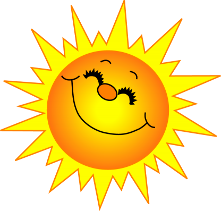 Благодаря за вниманието!!!
От IV ,,A“група ,,Слънчица“